Проект : Мягкая игрушка «Собачка»
Выкройка
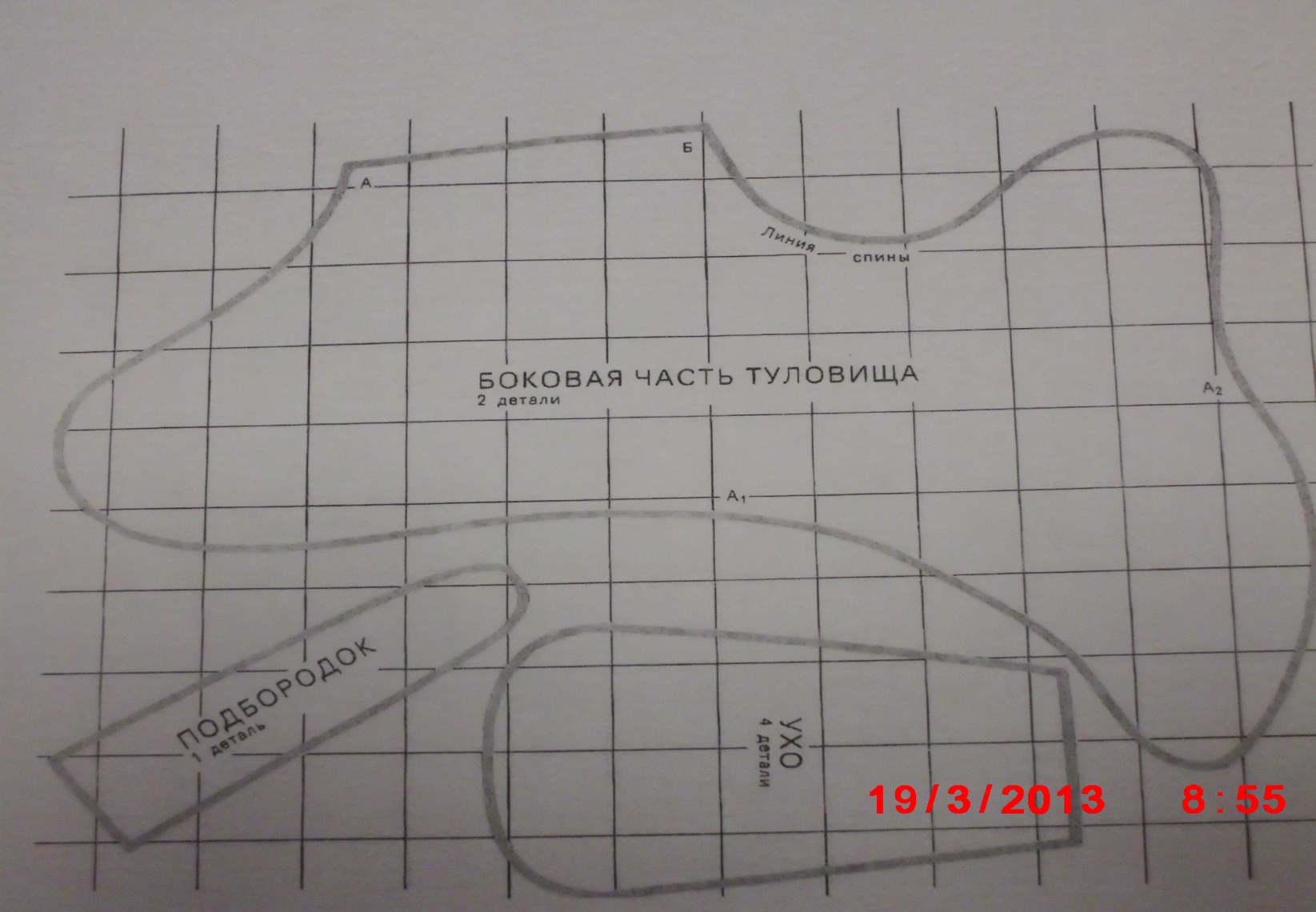 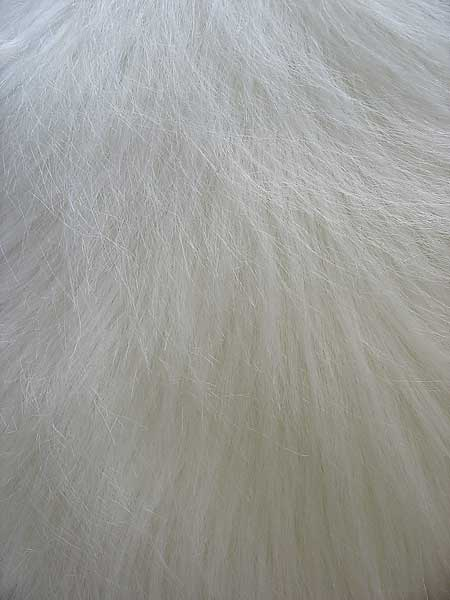 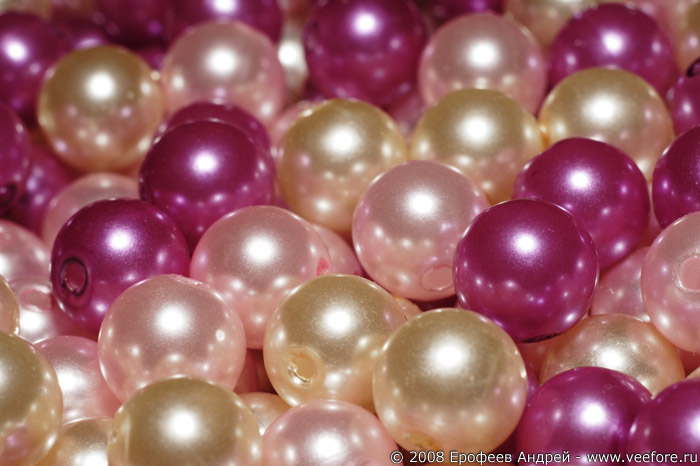 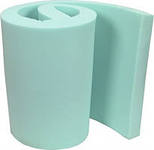 ткань                  бусины                       поролон
Шов «Через край»
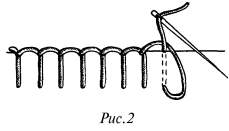 Потайной шов
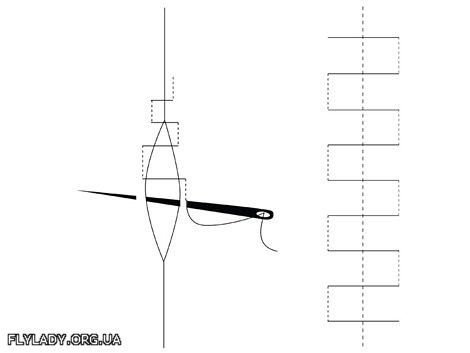 Мягкая игрушка «Собачка»